Structural Biology Methods
Fall 2022
Lecture #3
1
System of two electrons
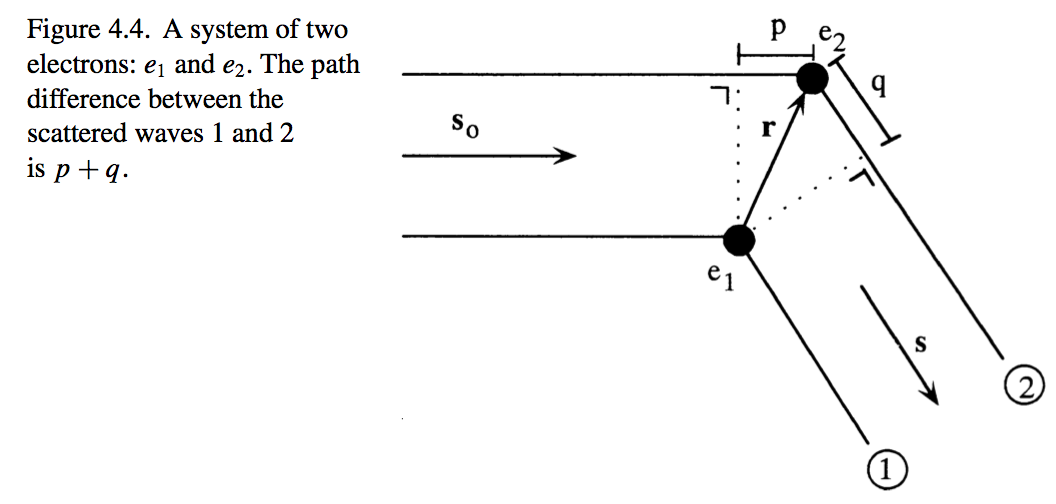 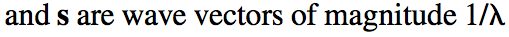 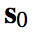 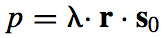 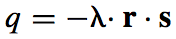 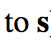 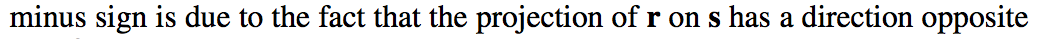 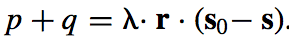 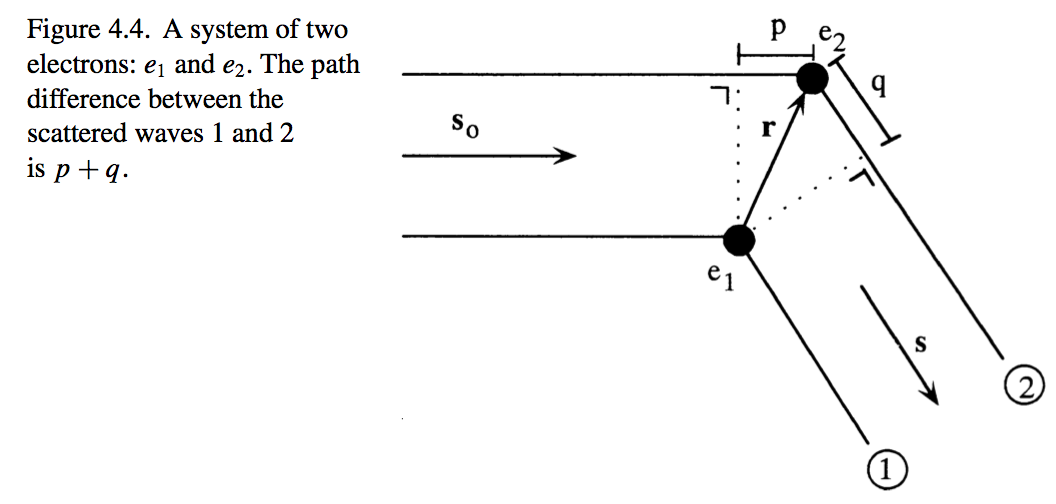 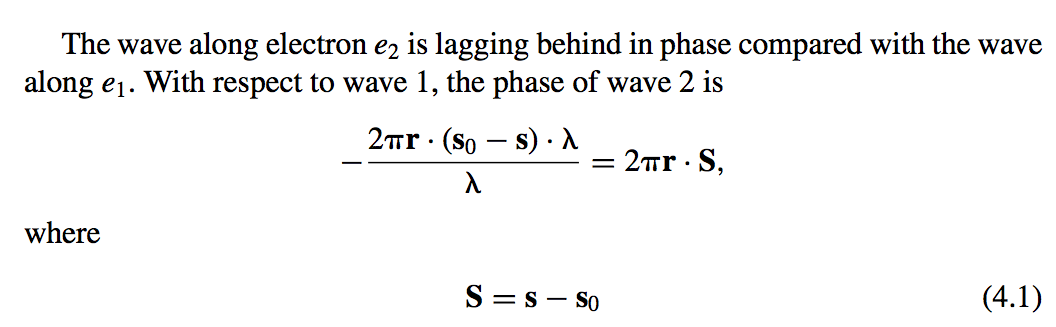 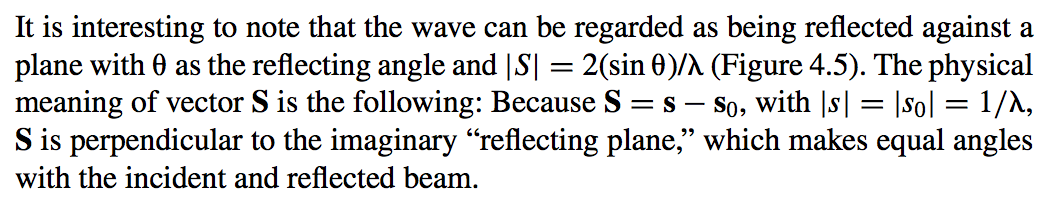 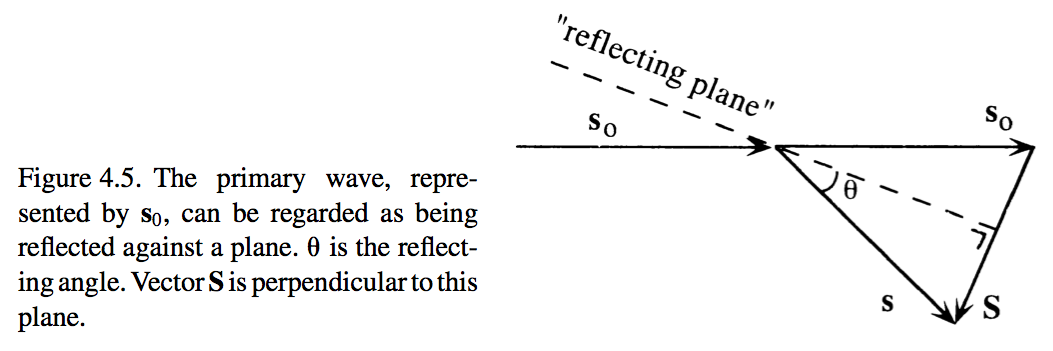 -s0
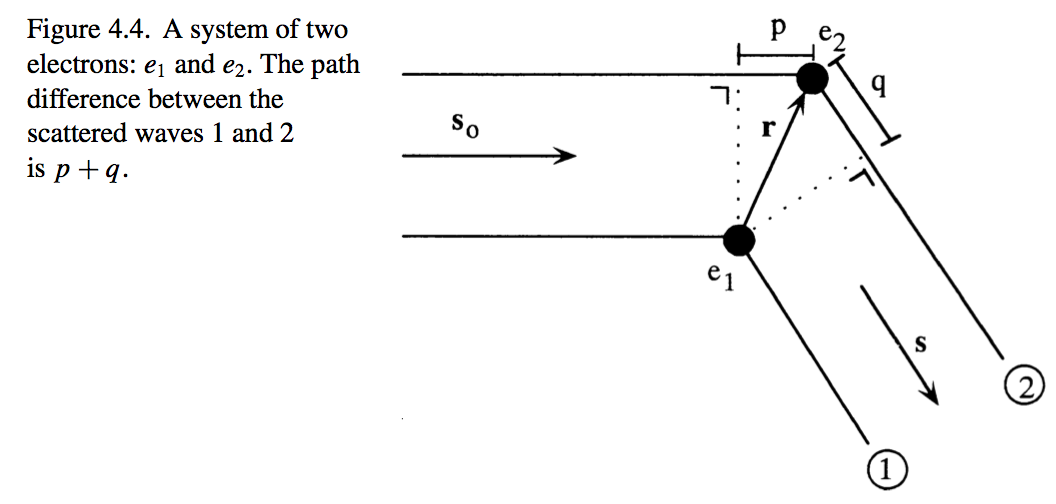 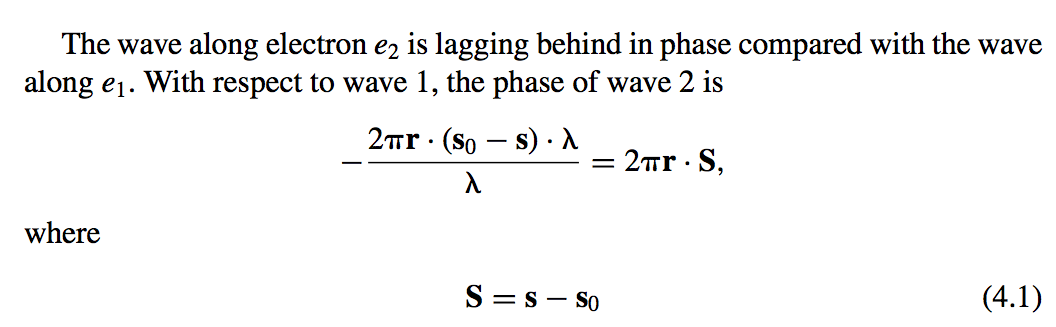 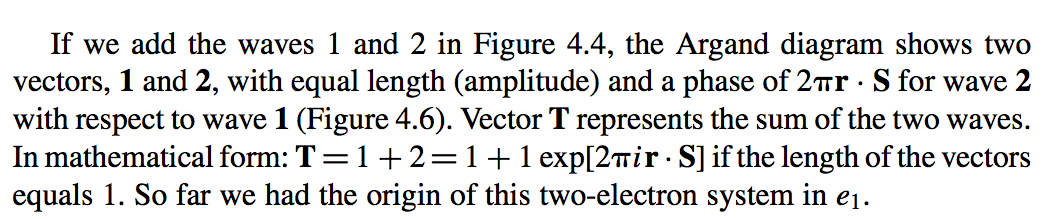 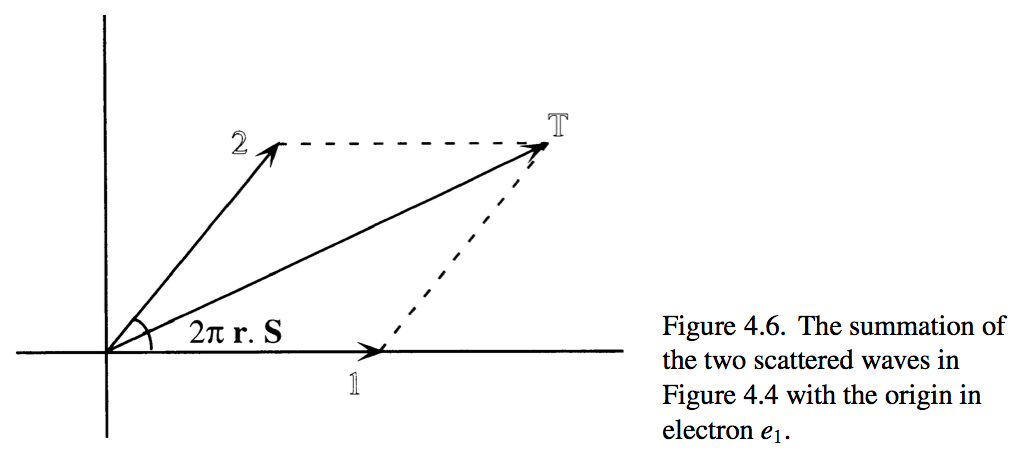 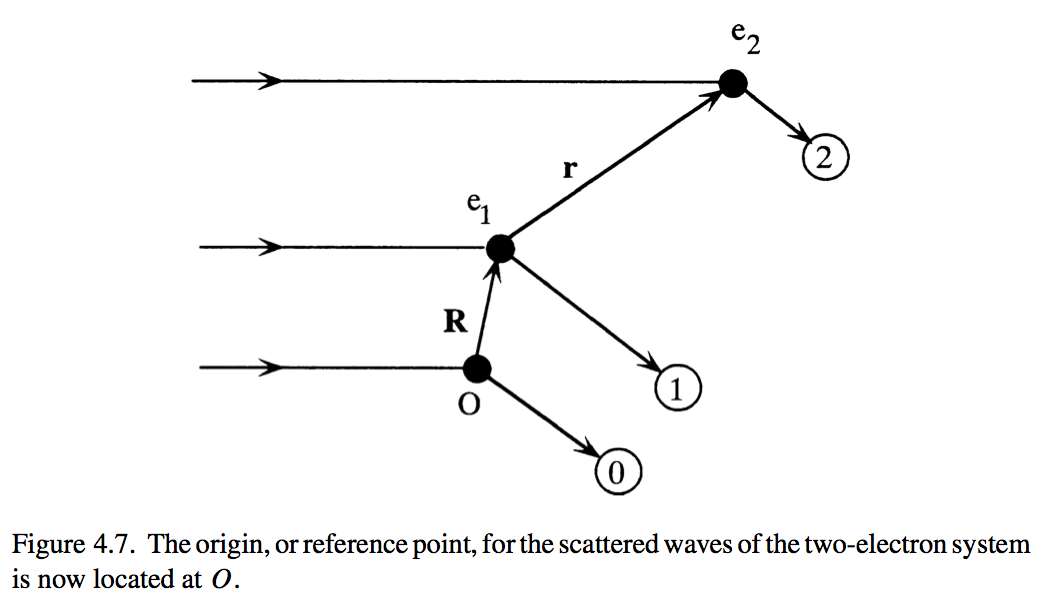 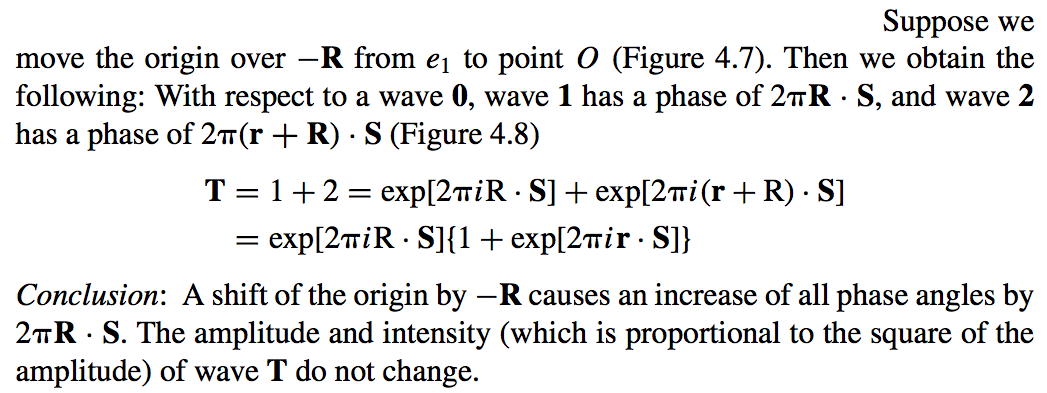 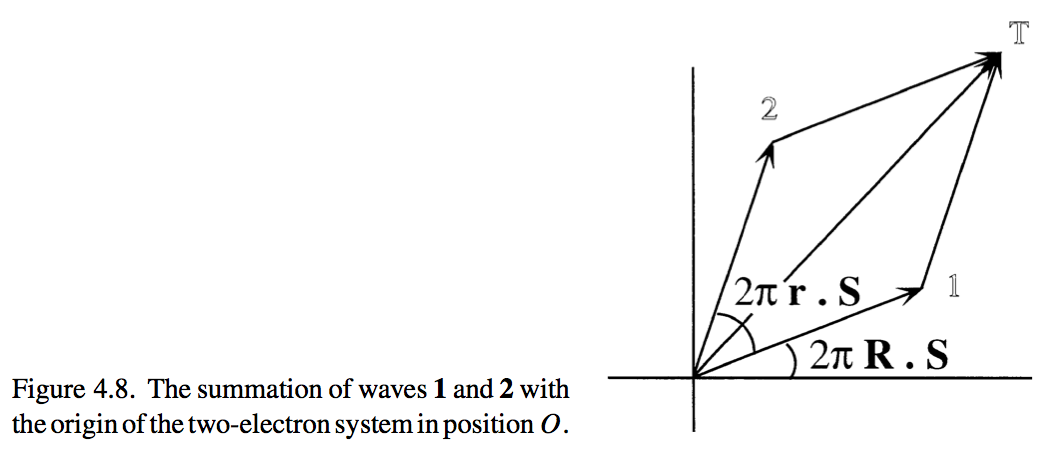 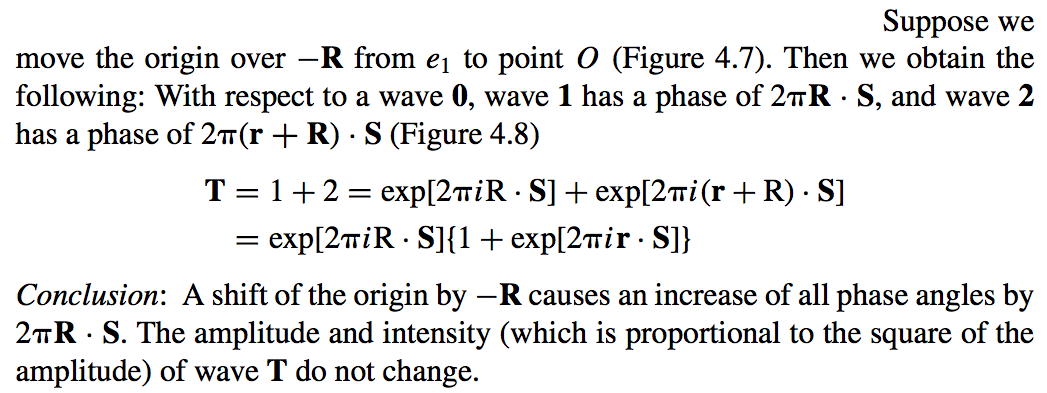 Scattering by an atom
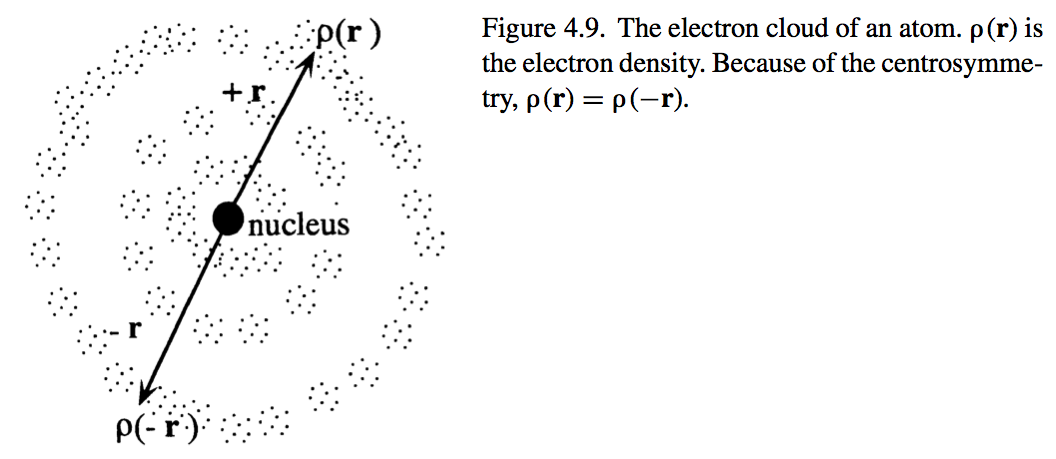 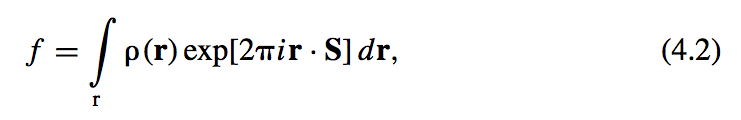 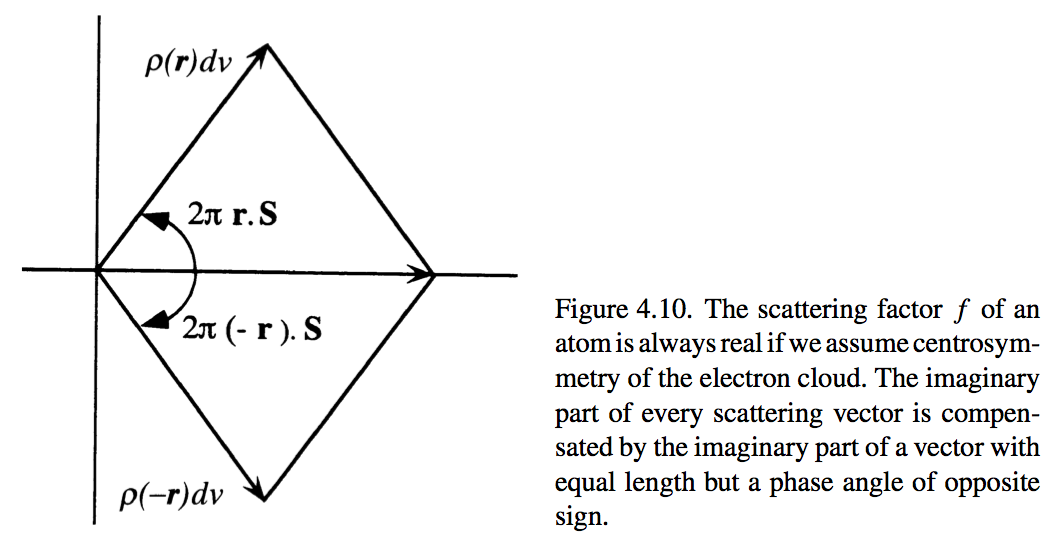 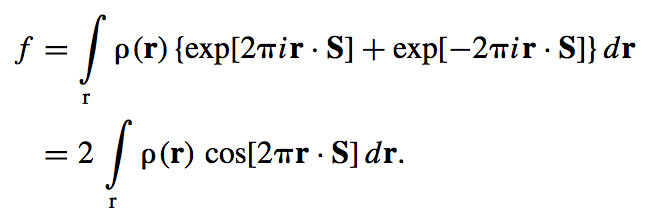 Scattering by an atom depends of the length of |S| (resolution)
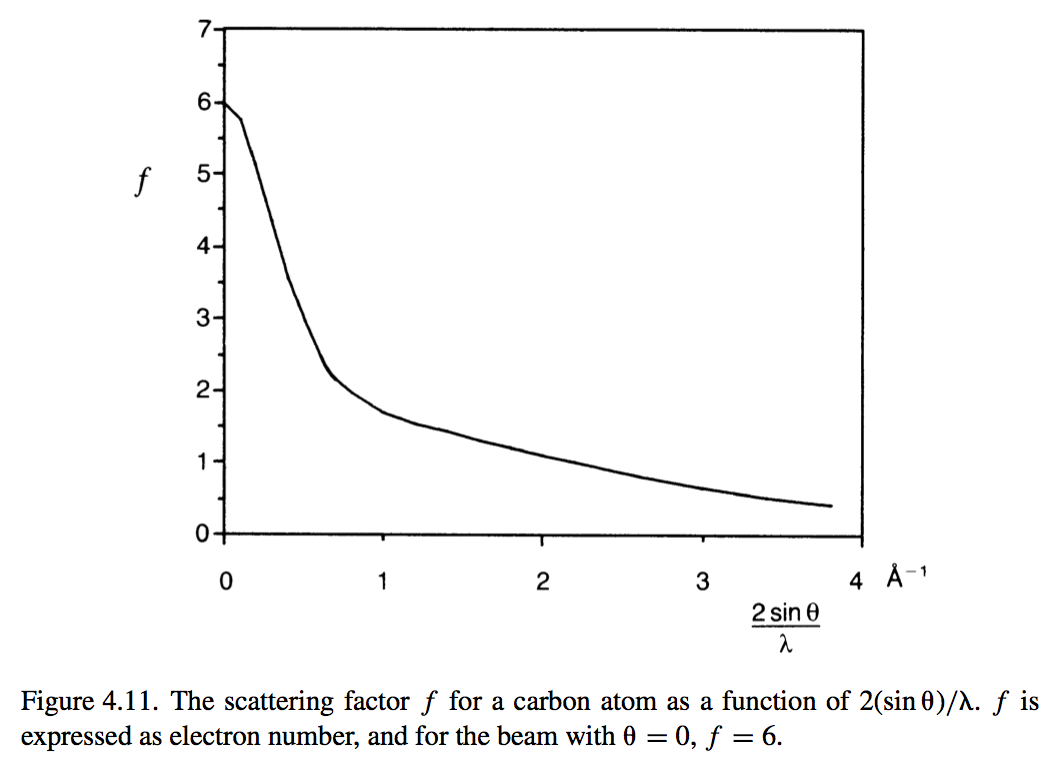 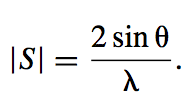 Scattering by a unit cell
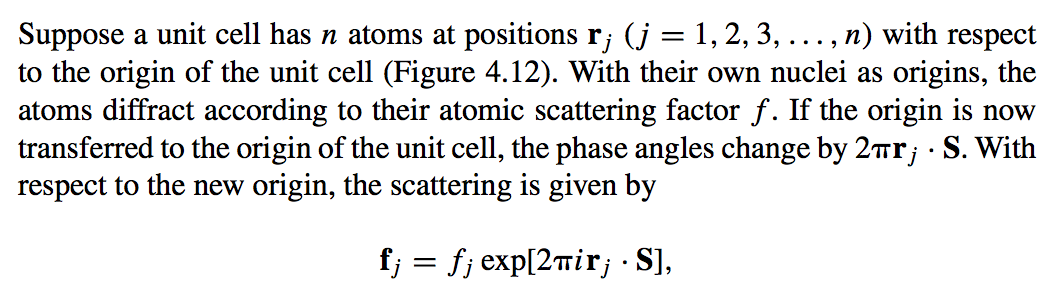 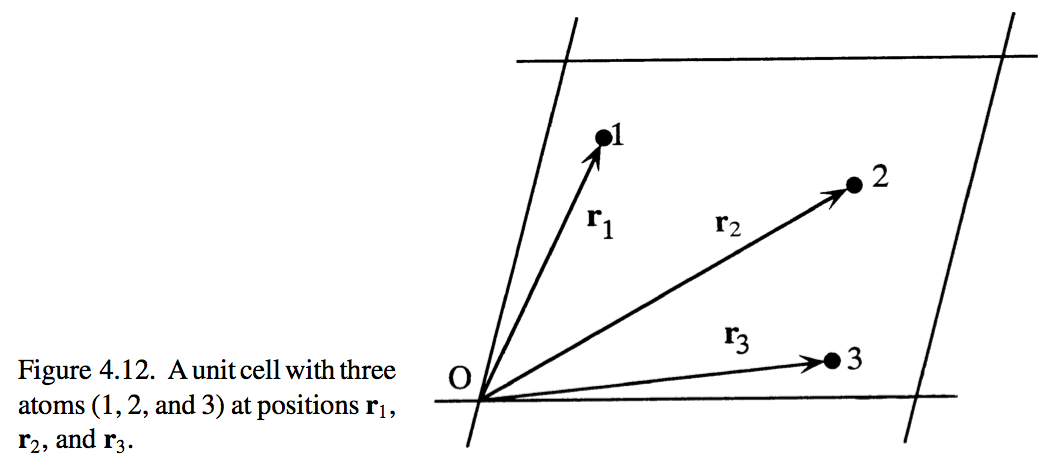 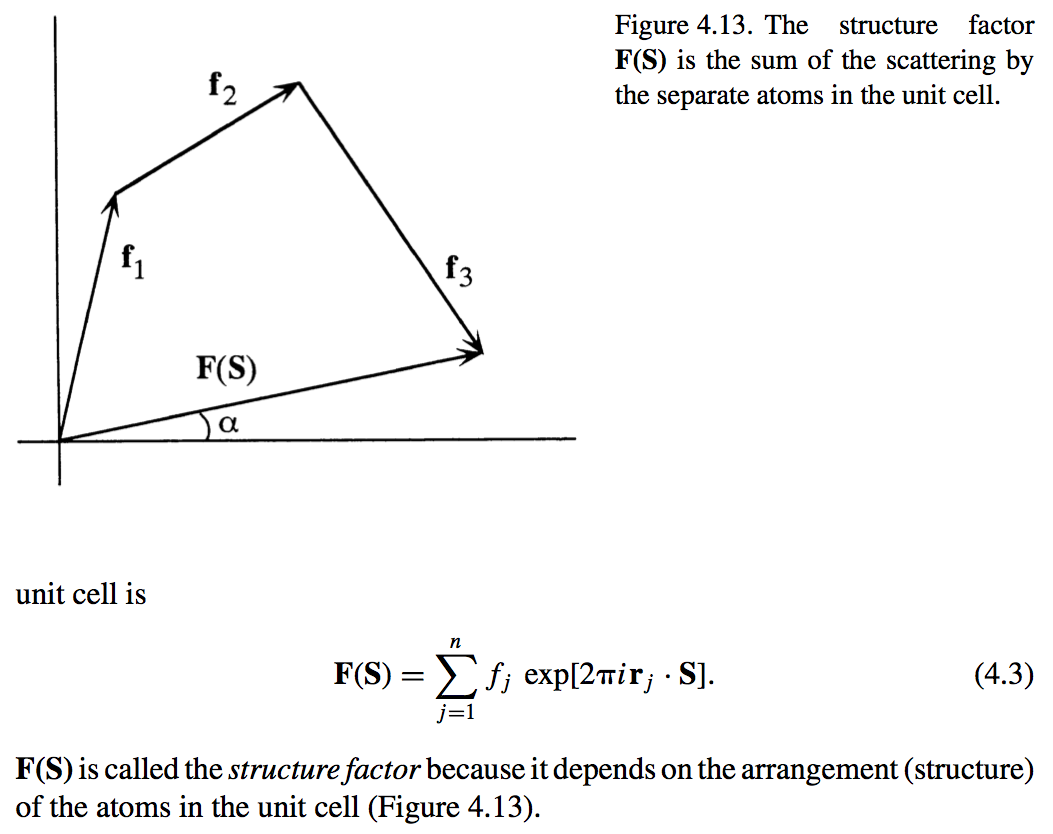 Scattering by a crystal
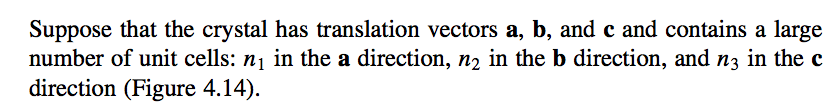 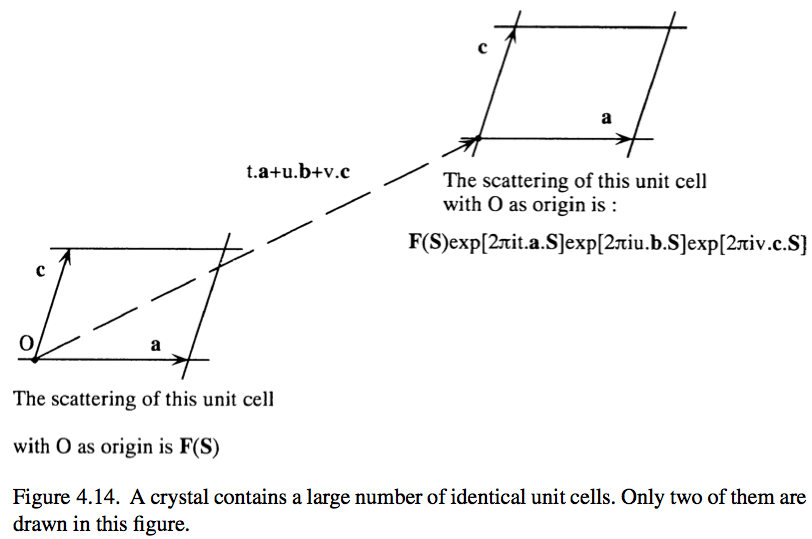 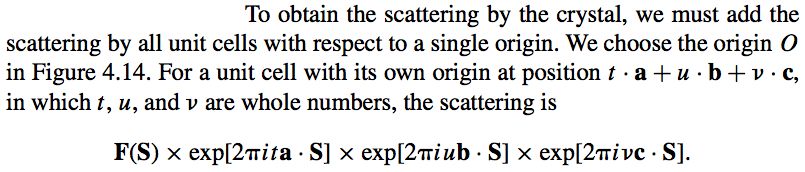 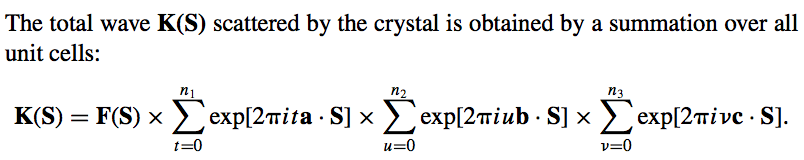 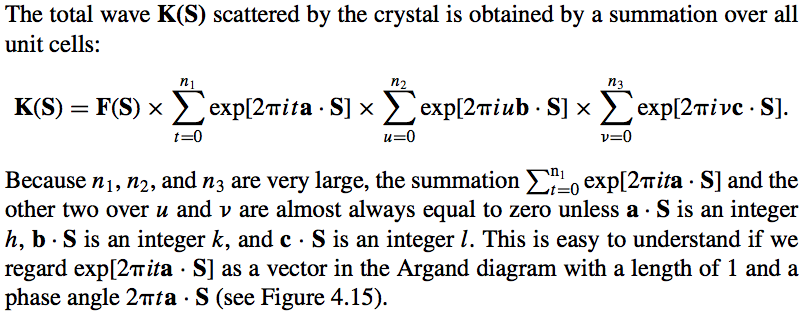 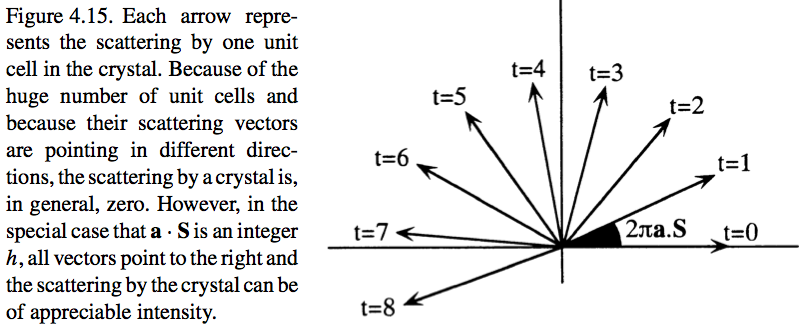 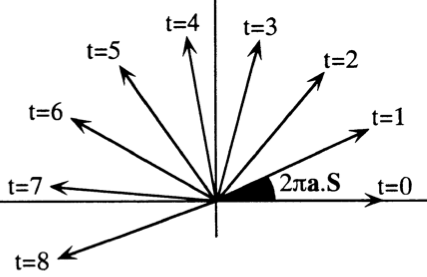 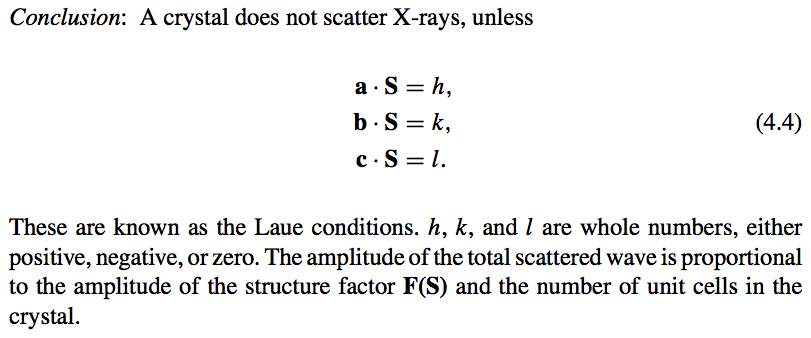 Calculation of electron density
The structure factor is a function of the electron density distribution in the unit cell:
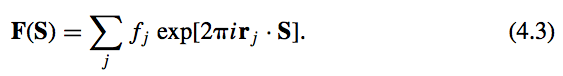 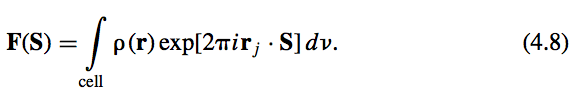 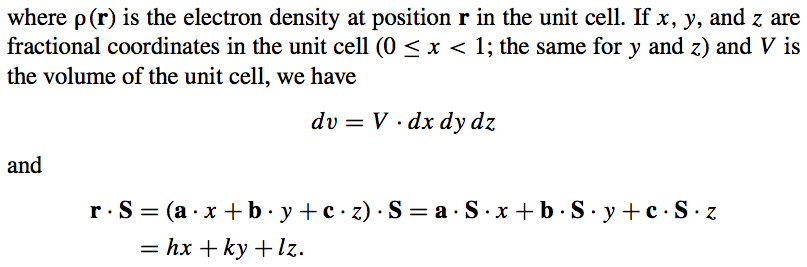 Scattering by a unit cell
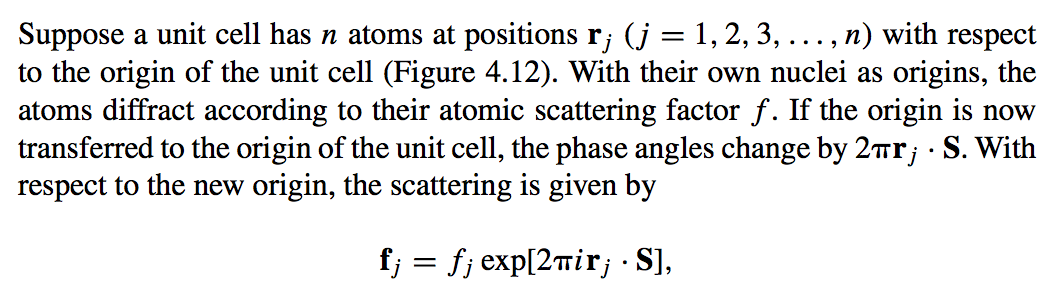 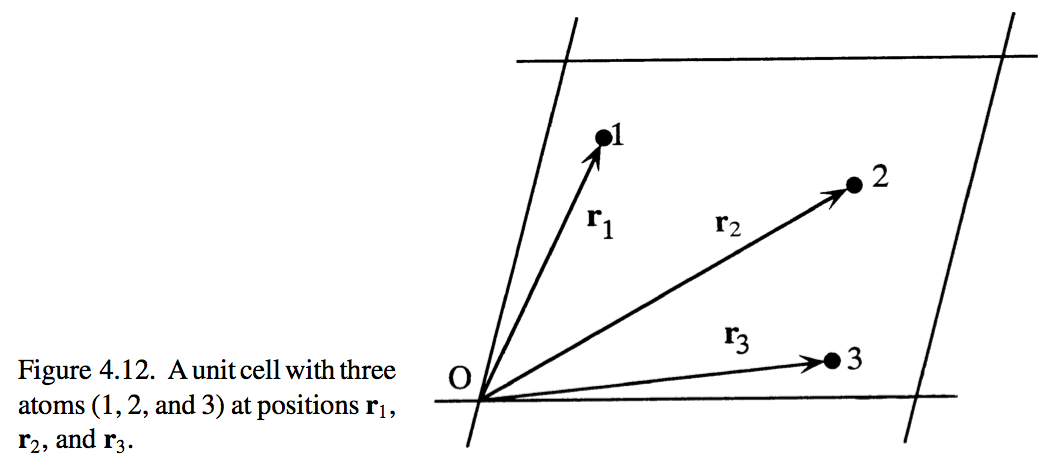 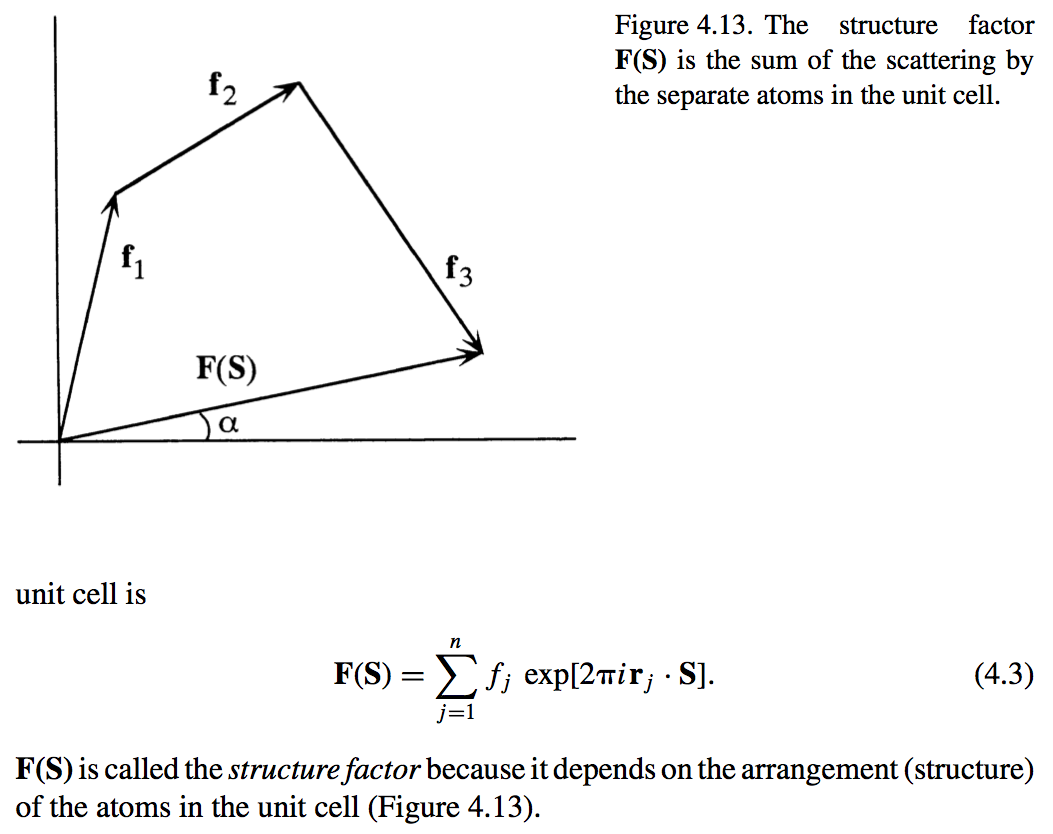 Calculation of electron density
The structure factor is a function of the electron density distribution in the unit cell:
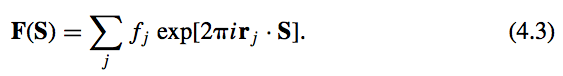 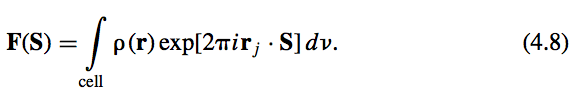 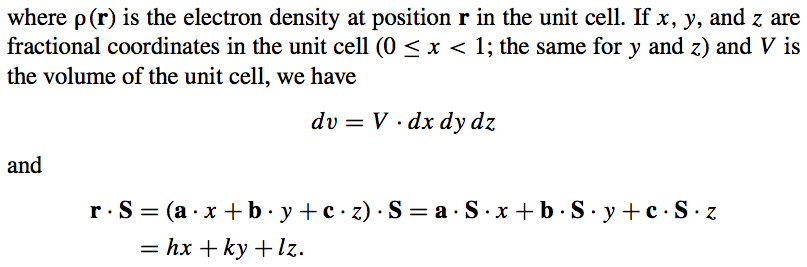 Information from X-ray diffraction experiment
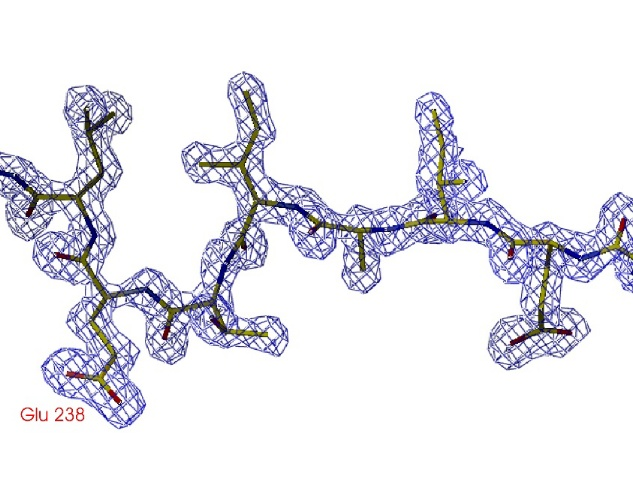 y
z
x
[0;0;0]
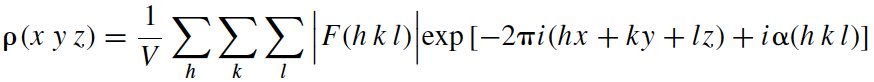 Temperature (B) factor
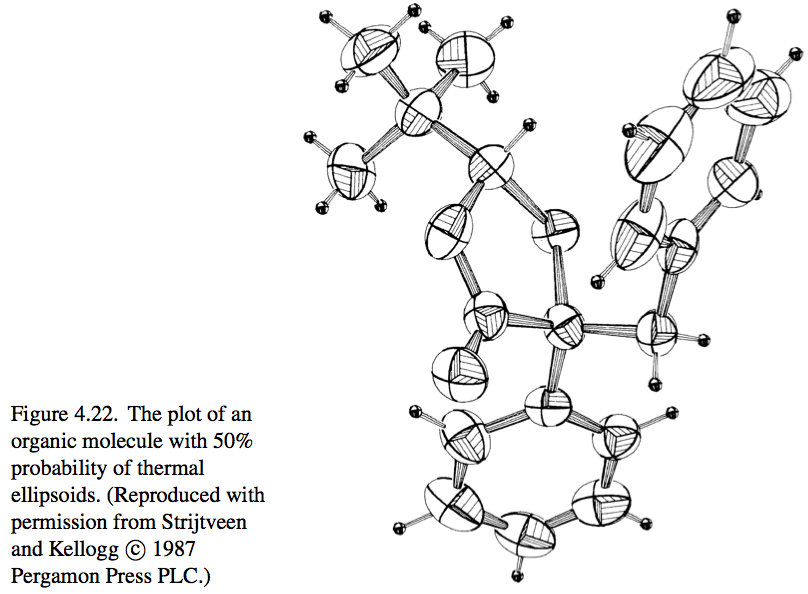 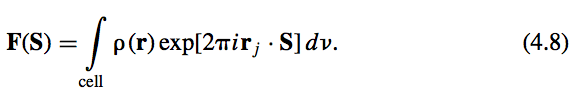 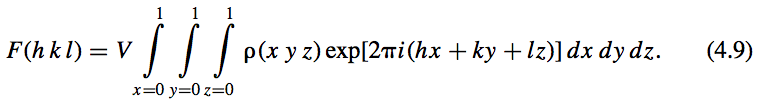 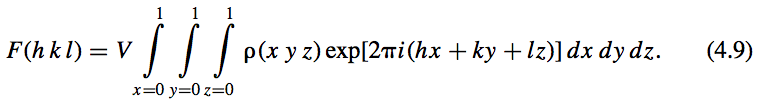 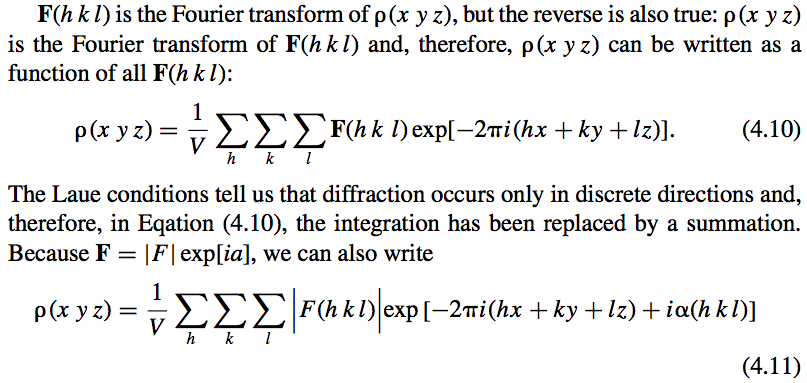 Notes
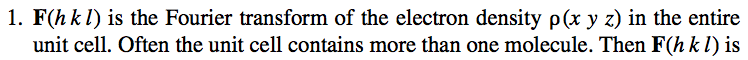 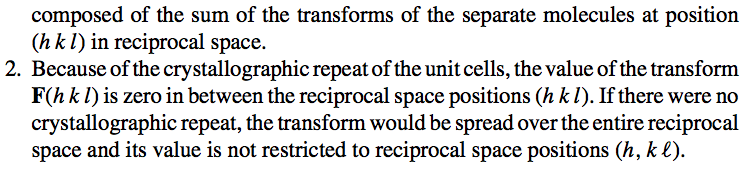 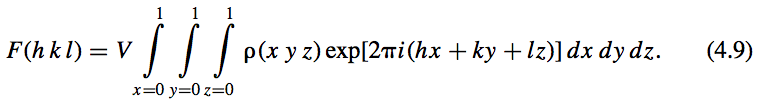 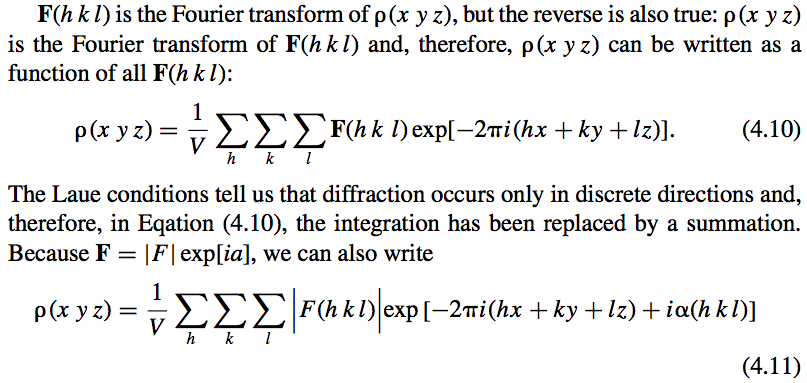 Intensity diffracted by a crystal
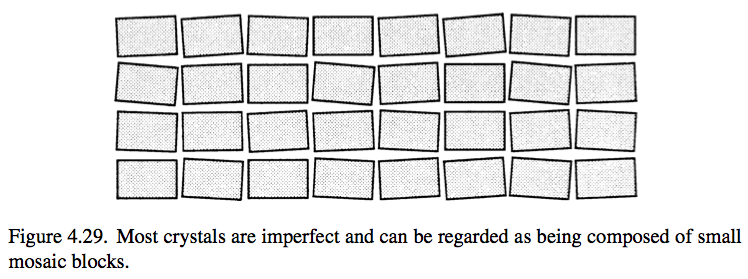 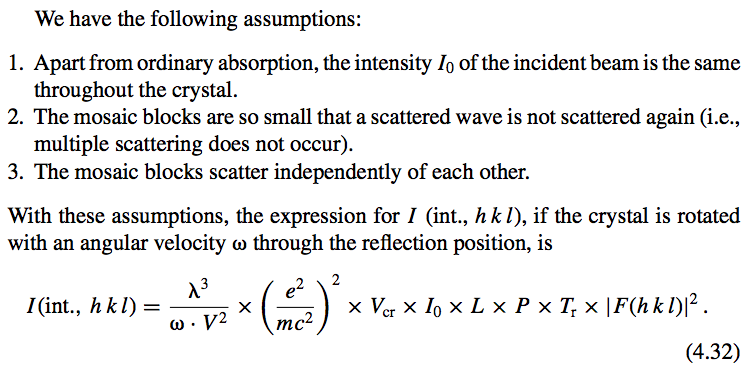 λ – wavelength
ω – angular velocity of crystal rotation
V – unit cell volume
e – electron charge
m – electron mass
c – speed of light
Vcr – crystal volume
I0 – intensity of the excitation beam
L – Lorentz coefficient
P – polarization coefficient
Tr – transmission coefficient
|F(hkl)| - structure factor amplitude
Effect of the unit cell size on the diffraction intensity
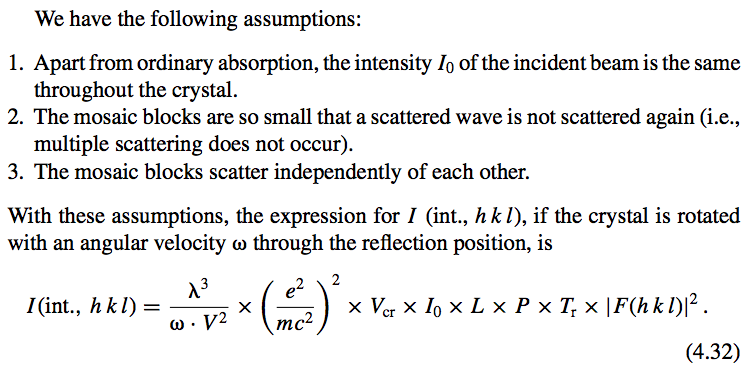 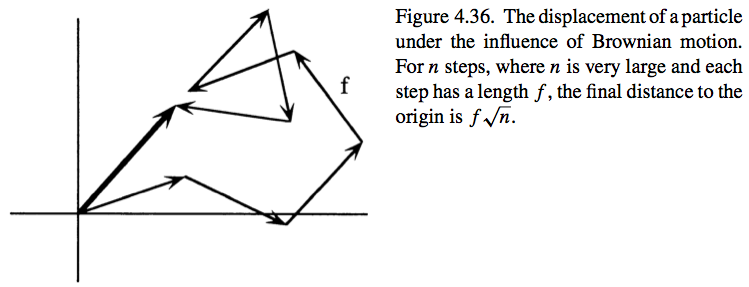 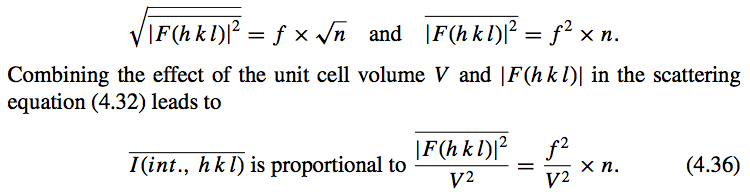 Friedel pairs
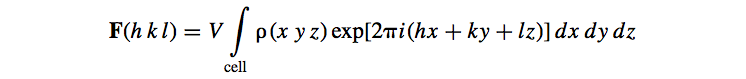 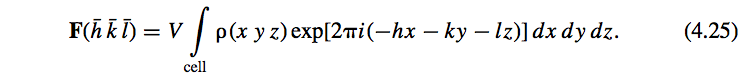 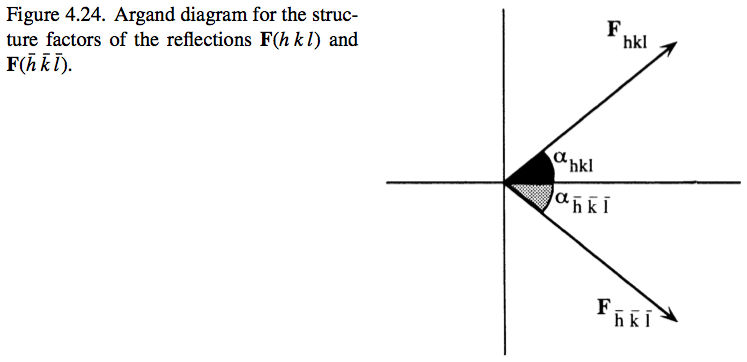 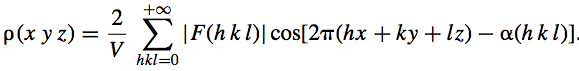 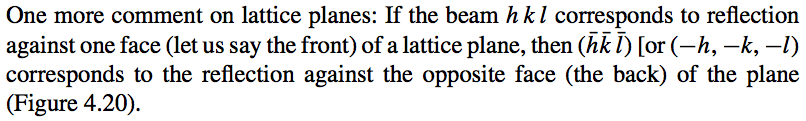 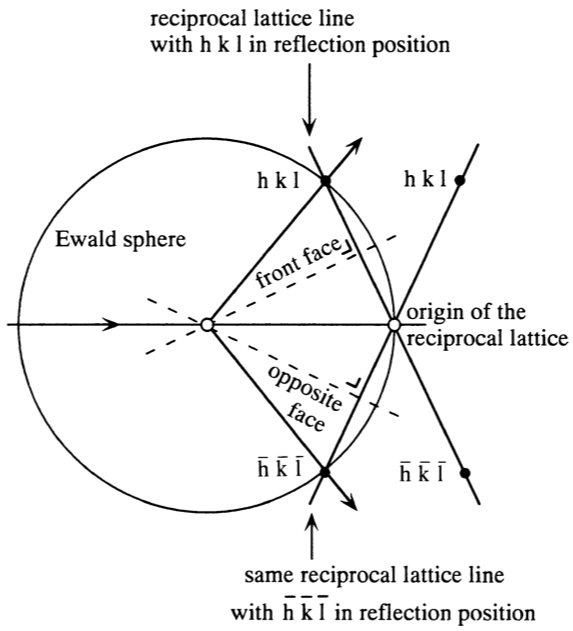 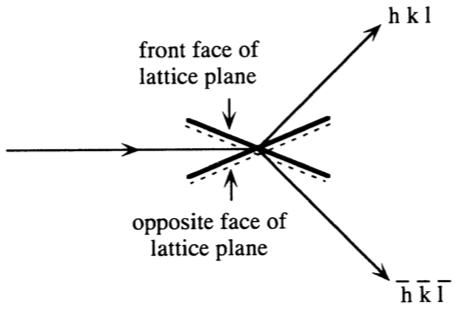 Symmetry in the diffraction pattern
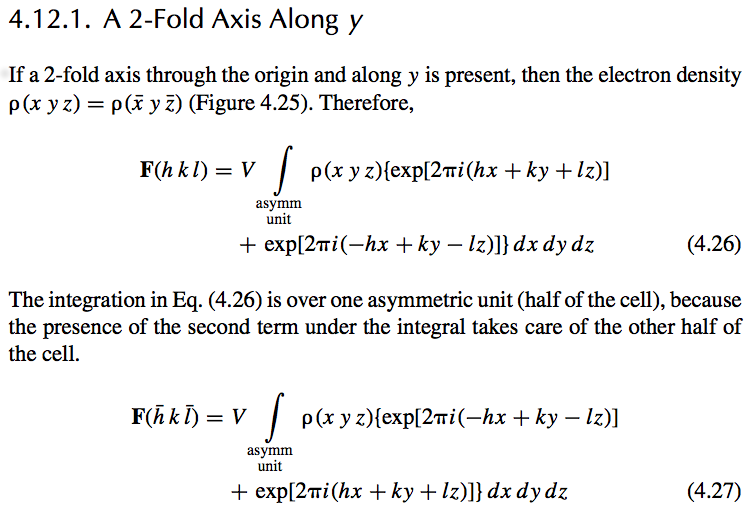 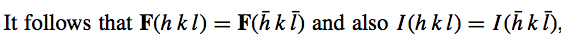 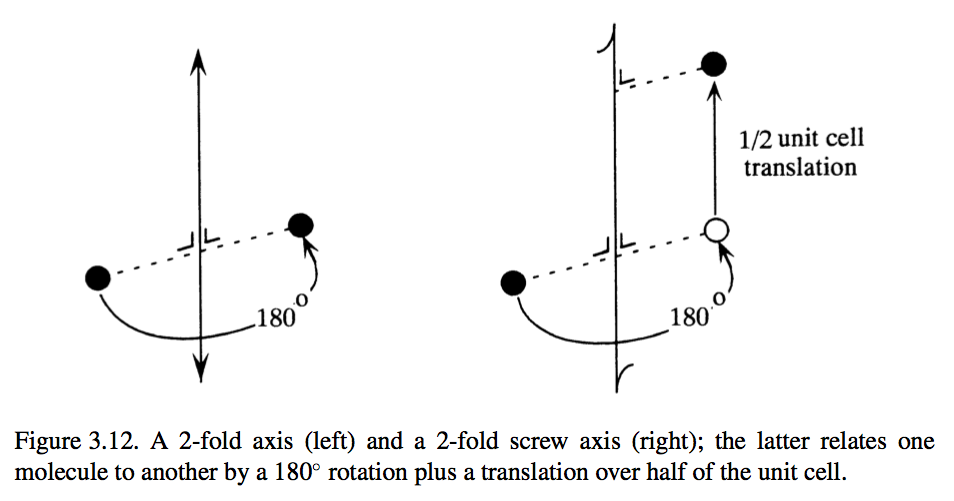 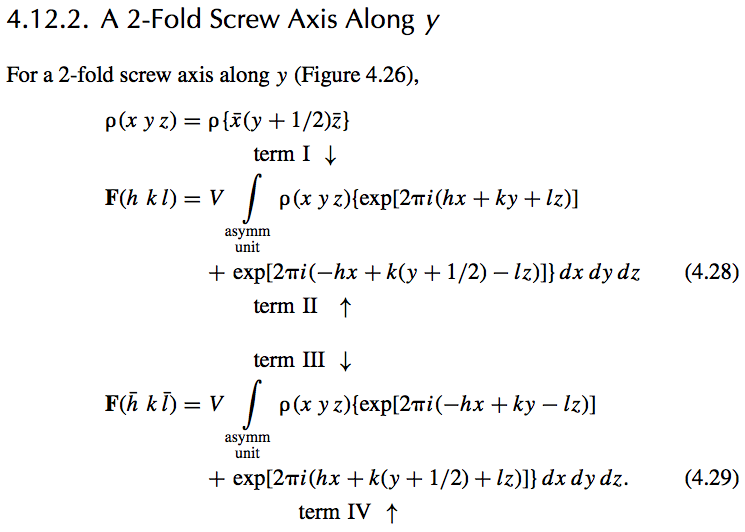 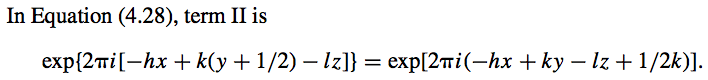 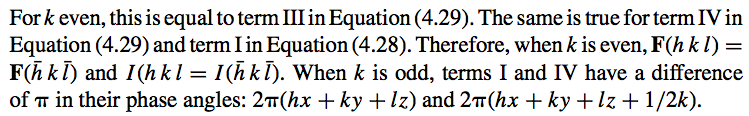 For F(hkl) with k odd:
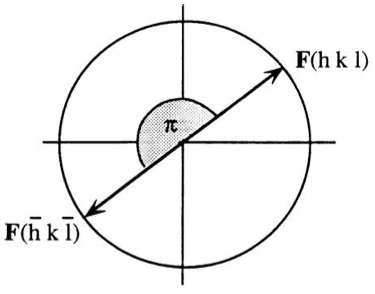 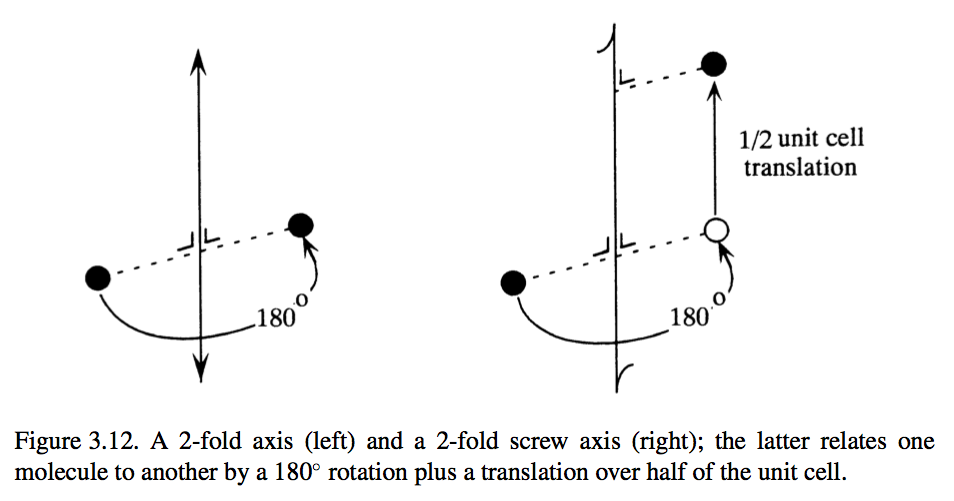 Systematic absences in P2(1)
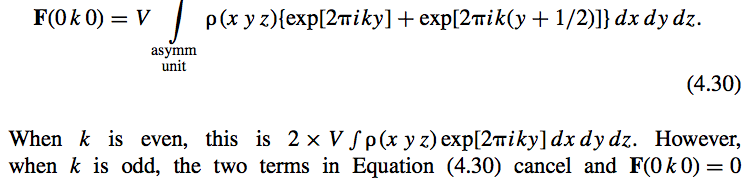 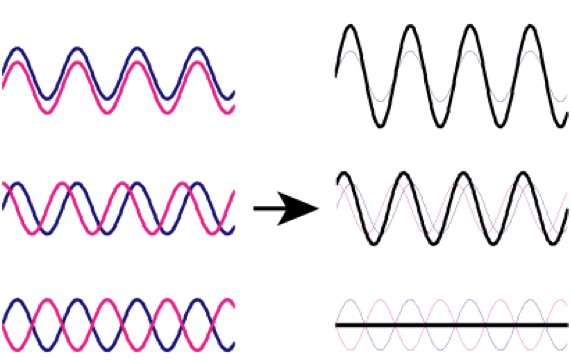